Gifted Committee
November 2015
5:30-6:30 pm
December 8, 2015
Agenda
Welcome and Introductions
Vision 
Process and Products
Changes 
Middle School Honors Placement Process
English/Language Arts @ Elementary
Anticipated Changes
Elementary Math
Identification
Handbook
Updates
Collaboration Station
Gifted Committee Nov 15
2
December 8, 2015
Vision
Batavia Public Schools services for high-ability students support the whole child, academically, socially, and emotionally. Personalized and flexible services include appropriate rigor and result in student engagement that fosters continuous growth and learning.
Core Values
·  A culture that embraces a growth-mindset and allows for productive struggle is an essential component of the learning process.
·  A supportive environment teaches communication, collaboration, and perseverance, fosters creative problem-solving, and sparks curiosity.
·  All students are individuals with unique needs and thrive in an environment that recognizes and responds to their academic, social, and emotional needs.
·  Student self-efficacy and advocacy are fundamental skills that must be developed and supported through the learning process.
·  Purposeful assessments support the growth of students through high-quality feedback, self-reflection, and student ownership of the learning process.  
·  Collaboration and two-way communication are essential to the success of the learning community and is inclusive of parents, teachers, students, and the community.
Gifted Committee Nov 15
3
December 8, 2015
Middle School Honors Placement
5th to 6th Grade Placement Process 2016-2017 
Current 5th graders in 6th grade math will go into Math 3 in 6th grade
Math 2/Honors ELA MAP data points 
4th grade Fall, 
4th grade Winter, 
4th grade Spring, 
5th grade Fall, 
5th grade Winter
4 out of 5 in 80th percentile or higher will go into Math 2
4 out of 5 in 90th percentile or higher in Reading will go into Honors ELA
Gifted Committee Nov 15
4
December 8, 2015
ELA @ Elementary
Gifted Committee Nov 15
5
December 8, 2015
Anticipated Changes
Elementary Math

Identification
Discontinuing CogAT at all levels

Handbook
Gifted Committee Nov 15
6
December 8, 2015
Update
Collaboration Station
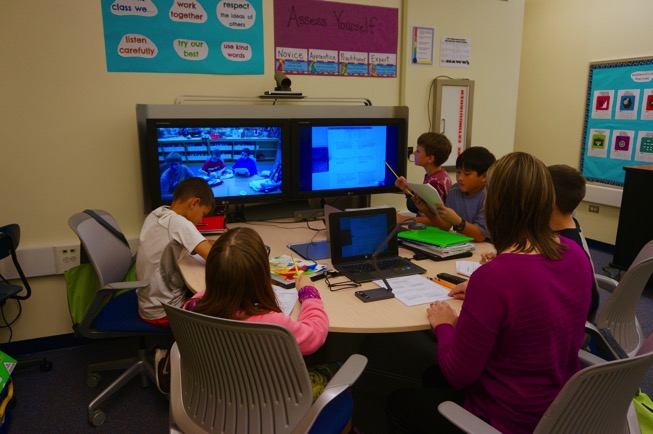 Gifted Committee Nov 15
7